Setkání EI/ED týmů
12. 4. 2021
Agenda
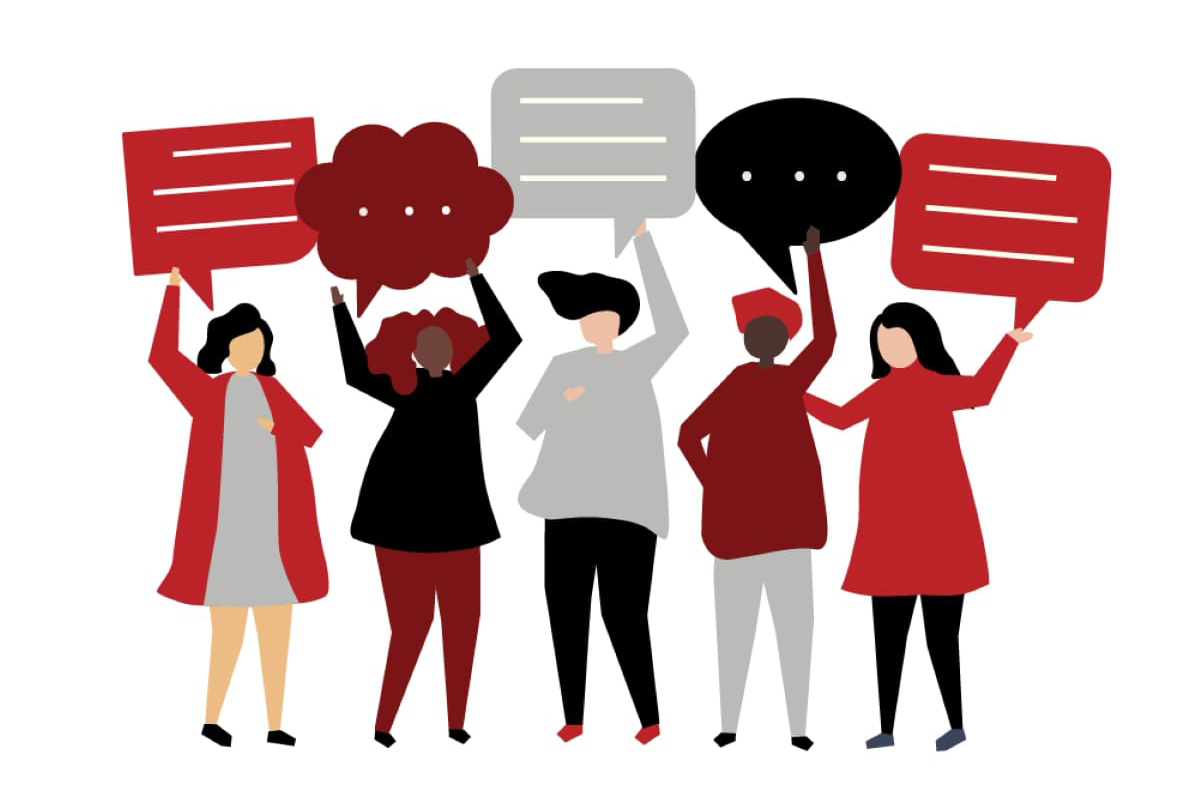 Aktuality
Extra vzdělávání
Open Dialogue (2. až 4. 6. 2021)
Kvalitativní evaluace
Fokusní skupiny s ED/EI týmy (1Q 2021) 
Realizováno
Individuální rozhovory se stakeholdery (ED kontakty...) (1Q 2021)
V realizaci
Individuální rozhovory s klienty (průběžně v roce 2021)
V přípravě
NOVÉ informované souhlasy (včetně RČ)
Tuzemská platforma (peer), rekalkulace unit costs
PR aktivity: přednáška pro veřejnost
Časová osa
Indikátory projektu
Stav ke dni 31. 3. 2021
[Speaker Notes: Klienti + RP = 532]
Výstupy projektu 04/2019–3/2021
Stav ke dni 31. 3. 2021
[Speaker Notes: ED – Praha – letáky do domácností]
Evaluace projektu
Sběr RČ a nový informovaný souhlas
Od 1.4. 2021 využíváme nový formulář informovaného souhlasu
Jedná se o dva dokumenty (SZOÚ; IPKAZ)(souhlas se zpracováním osobních údajů; informace pro klienty a zástupce)
Úprava proběhla kvůli sběru RČ a využití NZIS při evaluaci

Co je třeba v praxi?
U nových klientů používat novou verzi
Nahradit souhlasy podepsané dříve
Jeden pár dokumentů pro NUDZ a druhý pár pro ÚZIS(to znamená 2x2 dokumenty pro výzkum, další pár pro klienta)
Zaznamenávat RČ do Highlanderu
Evaluační rozhovory s klienty
Cílem je získat podrobnější kvalitativní informace o klientech VIZDOM, jejich situaci, motivaci a okolnostech zahájení spolupráce, jejím průběhu a také zpětnou vazbu...
Vzorek
Alespoň tři klienti s IS, příp. rodinní příslušníci na jeden tým.
Forma
Polostrukturované rozhovory v rozsahu cca 60 minut.
Videohovor přes Webex (příp. prezenčně v NUDZ dle situace)..
Účastníci 
Respondent (klient eventuálně rod. příslušník).
Zástupce týmu (technická a jiná podpora, nápověda při vybavování).
Tazatel (vede rozhovor – Marie a Hana).
Odměna pro respondenty
Každý respondent podepíše „Dohodu o účasti“.
Realizace
Od 1. května 2021.
Schéma rozhovorů s klienty (část I.)
4 oblasti: 
Situace klienta
Spolupráce s týmem
Hodnocení spolupráce
Ostatní
Evaluační šetření se stakeholdery
Stakeholdeři = především detekční kontakty
Cílem je ověřit napojení ED/EI týmů na stávající systém péče a další relevantní subjekty. Zmapovat obeznámenost se službou, získat informace o praktickém průběhu spolupráce a zpětnou vazbu...
Realizace od 1. března do 30. dubna 2021(na podzim proběhne druhá vlna)
Ve spolupráci s externím evaluátorem (Octans Consulting s.r.o.)
Externí evaluátor kontaktuje stakeholdery a domlouvá termíny rozhovorů
Výzkumný tým (Ondřej) realizuje rozhovory
Rozhovory v obvyklé délce 20-30 minut
Dva základní tematické okruhy
Informace o službě – Jak jste se o službě dozvěděl? Jaké informace máte?...
Spolupráce se službou – Jak spolupráce probíhá v praxi? Jaké jsou benefity?...
Průběžná reflexe šetření
Pozitivní reakce od informované části respondentů
VIZDOM často vnímán jako „nadstandardní služba vysoké kvality“, která pomáhá řešit obtížně řešitelné situace.
Má až nezastupitelnou roli u některých klientů, přináší jasné benefity – včasná pomoc, flexibilita (časová, terénní práce, věk), lidský a partnerský přístup, přijetí, práce s rodinou.
Podněty k diseminaci/včasné detekci
Síťování a propagace
Přibližně polovina respondentů nebyla kontaktována, nebo byla kontaktována s nižší intenzitou, žádný respondent neuvedl nadměrný kontakt ze strany VIZDOM týmu.
Situaci může komplikovat personální fluktuace/omezené předávání informací mezi pracovníky, samozřejmě také pracovní vytíženost.
Méně čitelný „brand-značka“ VIZDOM, někdy splývá s „domovskou institucí“ (Práh a Ledovec).
Omezené povědomí o problematice „ARMS“ a roli VIZDOM.
Webové stránky
Omezená návodnost ve smyslu „pro koho?“, „jak to probíhá?“, „co mám udělat?“, „jaké je místo VIZDOM v systému služeb?“.
Omezeně relevantní text a grafika především pro mladší návštěvníky.
Leták
Použití slova „psychóza“ může být stigmatizační, odmítavé reakce od klientů.
Metodika EI
Metodika EI
Indikátor projektu, finalizace do 12/21
Struktura metodiky:
Tým včasné intervence (složení týmu, výcvik, spádová oblast)
Cílová skupina (popis ARMS/FEP/V léčbě, postup určení CS)
Diseminace (subjekty diseminace, specifické postupy)
Včasné detekce (postupy ED, příznaky psychózy)
Včasné intervence (principy, jednání s potenciálním klientem, specifické postupy dle CS, prostředí pro EI, individuální a krizové plánování, etické aspekty EI)
Standardní situace
Práce s rodinou (individualizovaná podpora, skup. programy)
Postupy implementace (výzvy, příklady dobré praxe, doporučení)
[Speaker Notes: Indikátory – neřešíme, týmy se lépe navázaly na ostatní regionální týmy, čekáme na vývoj]
Metodika EI
Indikátor projektu, finalizace do 12/21
Struktura metodiky:
Tým včasné intervence (složení týmu, výcvik, spádová oblast)
Cílová skupina (popis ARMS/FEP/V léčbě, postup určení CS)
Diseminace (subjekty diseminace, specifické postupy)
Včasné detekce (postupy ED, příznaky psychózy)
Včasné intervence (principy, jednání s potenciálním klientem, specifické postupy dle CS, prostředí pro EI, individuální a krizové plánování, etické aspekty EI)
Standardní situace
Práce s rodinou (individualizovaná podpora, skup. programy)
Postupy implementace (výzvy, příklady dobré praxe, doporučení)
[Speaker Notes: Indikátory – neřešíme, týmy se lépe navázaly na ostatní regionální týmy, čekáme na vývoj]
Metodika EI
Indikátor projektu, finalizace do 12/21
Struktura metodiky:
Tým včasné intervence (složení týmu, výcvik, spádová oblast)
Cílová skupina (popis ARMS/FEP/V léčbě, postup určení CS)
Diseminace (subjekty diseminace, specifické postupy)
Včasné detekce (postupy ED, příznaky psychózy)
Včasné intervence (principy, jednání s potenciálním klientem, specifické postupy dle CS, prostředí pro EI, individuální a krizové plánování, etické aspekty EI)
Standardní situace
Práce s rodinou (individualizovaná podpora, skup. programy)
Postupy implementace (výzvy, příklady dobré praxe, doporučení)
[Speaker Notes: Indikátory – neřešíme, týmy se lépe navázaly na ostatní regionální týmy, čekáme na vývoj]
Metodika EI: Diseminace
Workshop:
Způsob oslovení (standardizovaný email, telefon, osobní návštěva, aj.)
Role členů EI (kdo telefonuje, kdo se účastní schůzky apod.)
Frekvence oslovení (forma a jak často)
Co je cílem navázání spolupráce (co může EI tým nabídnout, parametry „ideální“ spolupráce, co by mělo být výsledkem)
Ostatní (co se (ne)osvědčilo)
Specifické postupy diseminace
Školy (workshopy pro studenty, workshopy pro učitele, navázání spolupráce se školním psychologem, atp.)
Praktičtí lékaři
Ambulantní psychiatři
Lůžková psychiatrická zařízení
Městské úřady
Nár. konference a region. setkání
[Speaker Notes: Indikátory – neřešíme, týmy se lépe navázaly na ostatní regionální týmy, čekáme na vývoj]
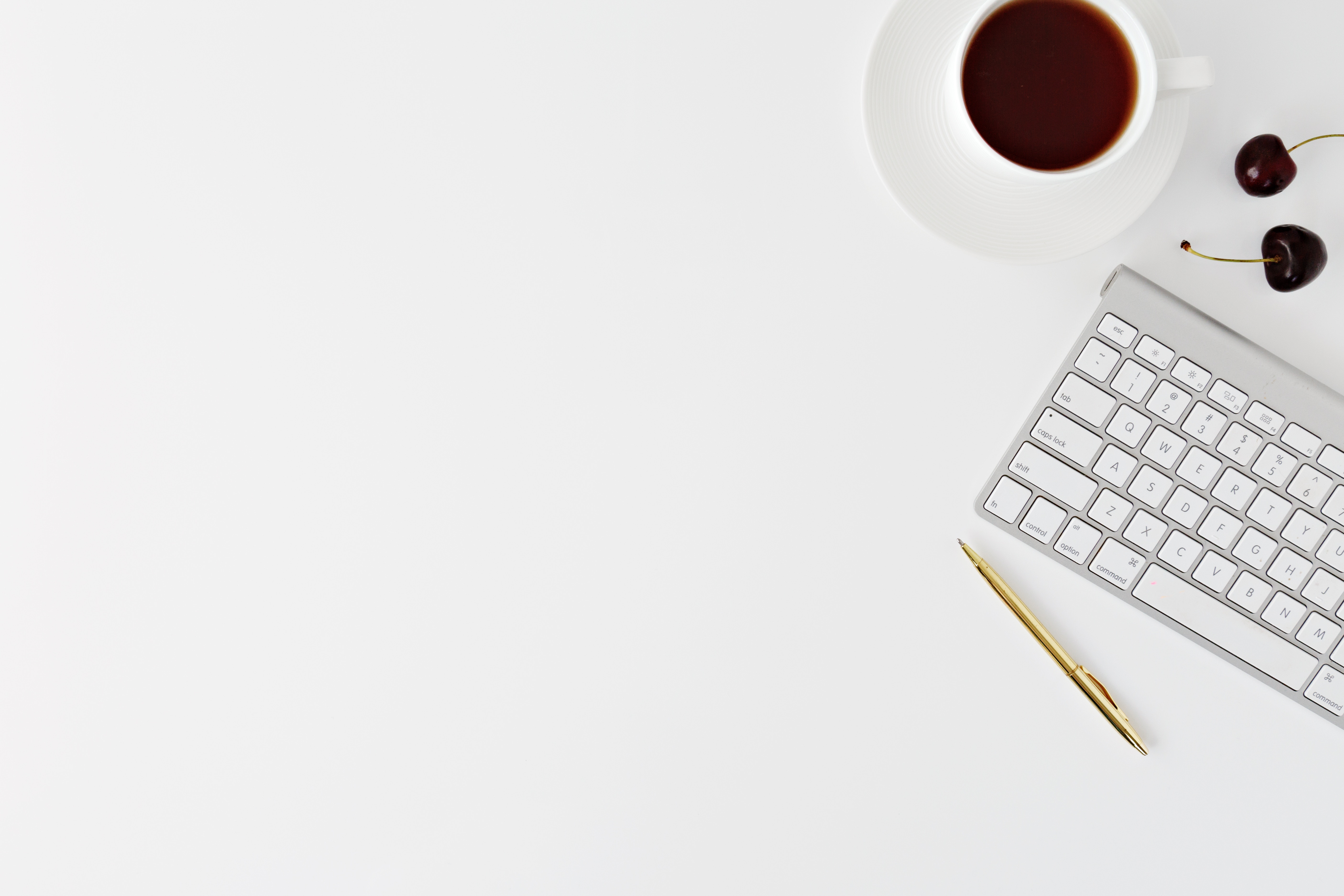 PhDr. Petr Winkler, Ph.D.
Garant projektupetr.winkler@nudz.cz

Bc. Petra Juránková
Projektový manažerpetra.jurankova@nudz.cz

Mgr. Pavel Říčan
Metodikrican@cmhcd.cz

Mgr. Lucie Kondrátová
Koordinátor aktivitlucie.kondratova@nudz.cz